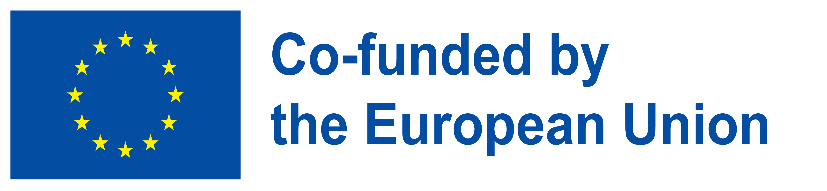 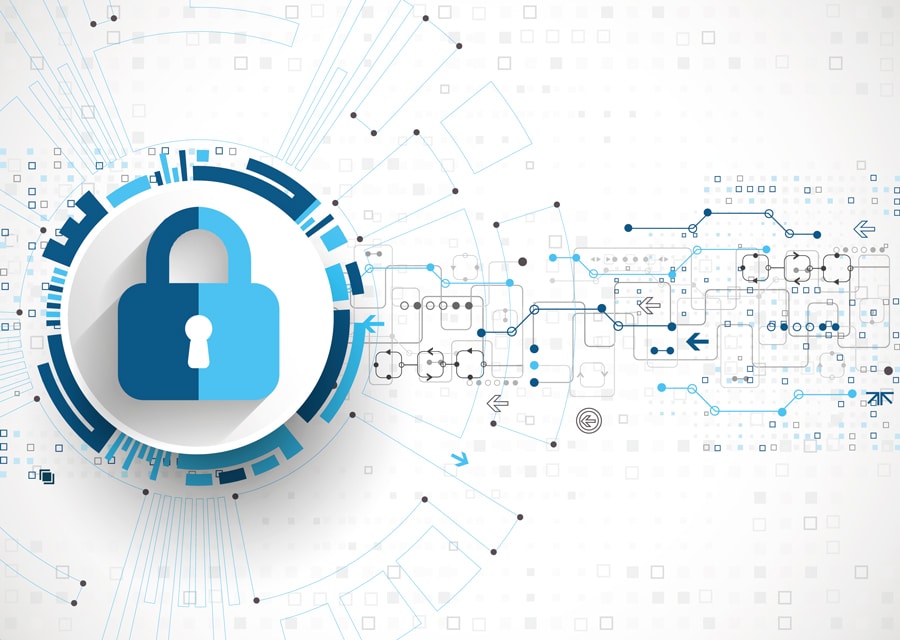 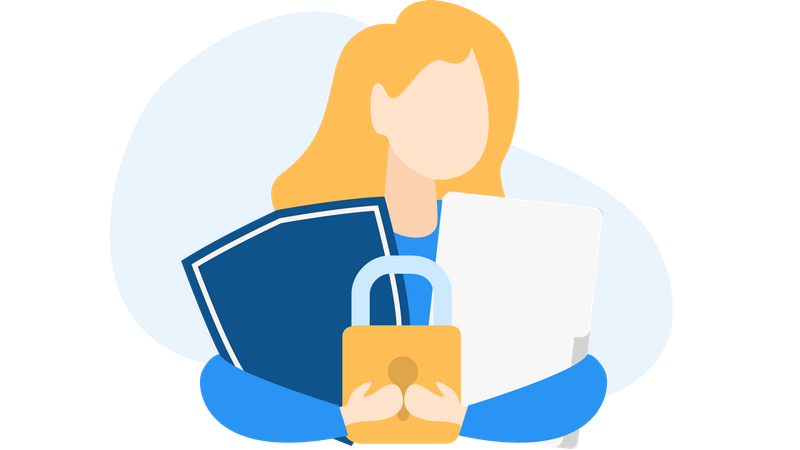 Digitální soukromí - Úvod
Building Digital Resilience by Making Digital Wellbeing and Security Accessible to All2022-2-SK01-KA220-ADU-000096888
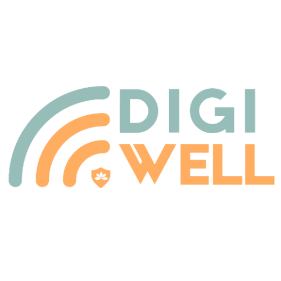 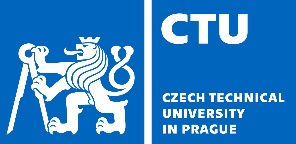 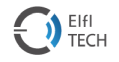 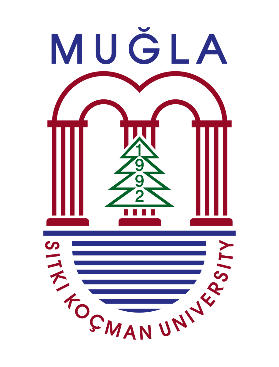 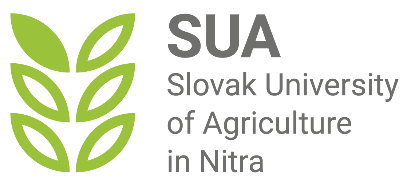 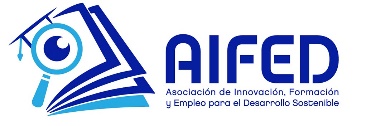 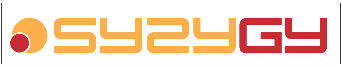 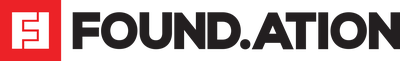 Obsah
Úvod
DIGITÁLNÍ SOUKROMÍ: OCHRANA SOUKROMÝCH INFORMACÍ
Porozumění digitálnímu soukromí
Digitální soukromí: Phishing
Typy digitálního soukromí
Rekapitulace
ÚVOD
Ve světě, kterému dominují technologie, je zachování našeho digitálního soukromí zásadní pro náš blahobyt. 
"Digitální pohoda: Diskuse o digitálním soukromí" je pohlcující kurz, jehož cílem je umožnit jednotlivcům orientovat se v digitální sféře a zároveň chránit jejich soukromí. 
Ať už jste jednotlivec, který chce chránit své osobní údaje, pedagog, který se snaží vštípit povědomí o digitálním soukromí, nebo profesionál zabývající se digitální bezpečností, tento kurz vás vybaví znalostmi a dovednostmi, které potřebujete.
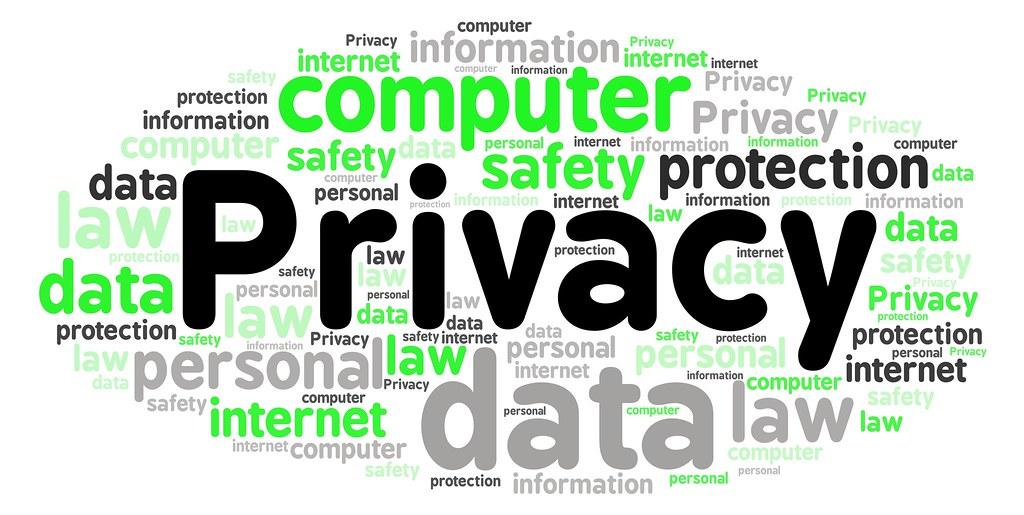 Digitální soukromí není v našem propojeném světě jen pojmem, ale základním právem (článek 8 Listiny základních práv Evropské unie).
Ponoříme se do kritického významu digitálního soukromí v našem každodenním životě.
Podívejte se na chvíli na svůj telefon, zamyslete se nad tím, kolik soukromých informací se v něm nachází, od sociálních chatů až po bankovní účty. S tím přichází i potřeba efektivně a bezpečně chránit vaše data.
Cíl modulu
Na konci kurzu budou účastníci schopni činit informovaná rozhodnutí a vzdělávat ostatní o důležitosti digitálního soukromí.
Cílem tohoto modulu je zlepšit porozumění digitálnímu soukromí, poskytnout praktické dovednosti a podpořit smysl pro odpovědnost v dnešní digitální éře.
Kromě toho budou účastníci připraveni sdílet a šířit informace o důležitosti digitálního soukromí se zbytkem společnosti.
1
2
3
CÍLE UČENÍ
Pochopit dopad technologií v digitálním věku.
Rozumět různým technikám používaným při phishingových útocích a být vybaven znalostmi pro efektivní identifikaci a ochranu před těmito kybernetickými hrozbami.
Pochopit důležitost soukromých informací a soukromé komunikace v digitální sféře a získat znalosti a strategie pro ochranu osobních údajů.
NA KONCI TOHOTO MODULU BUDOU ÚČASTNÍCI SCHOPNI:
POCHOPTE DŮLEŽITOST DIGITÁLNÍHO SOUKROMÍ V TECHNOLOGICKÉM SVĚTĚ.
ROZPOZNAT NĚKTERÁ RIZIKA SPOJENÁ S DIGITÁLNÍM SOUKROMÍM (NAPŘÍKLAD PHISHING).
VÝSTUPY Z UČENÍ
IDENTIFIKOVAT A APLIKOVAT STRATEGIE NA OCHRANU SVÝCH INFORMACÍ ONLINE.
MODUL BUDE MÍT DŮLEŽITÝ PSYCHOLOGICKÝ DOPAD NA VAŠE ŽIVOTY, PROTOŽE BUDE PŘÍNOSEM JAK PRO PROFESI, POSKYTNE NOVÉ DOVEDNOSTI NEPOSTRADATELNÉ NA TRHU PRÁCE, TAK PRO OSOBNÍ ŽIVOT. 

.
Očekávání od studentů
Úkoly a povinnosti studentů
Příklady:
Očekává se, že strávíte přibližně ... hodin na dokončení tohoto modulu.
 Pro úplné absolvování tohoto kurzu musí účastníci:
 Podívejte se na videa
Zobrazit prezentace
Vyplňte kvízy a otázky
Odevzdejte závěrečný test
Očekávání od studentů
To, co od vás očekáváme, lze rozdělit do tří kategorií:
Před modulem: Jedinou potřebou je mít základní dovednosti v používání technologií a velmi obecně vědět, co je digitální soukromí.
 Během modulu: Aktivní účast v diskusích a plnění zadaných úkolů jsou nezbytné pro dosažení významného pokroku v oblasti digitálního soukromí. 
Po absolvování modulu: Získané znalosti lze uplatnit v osobním i profesním životě.
Volná licence 
 
Produkt vyvinutý zde v rámci projektu "Building Digital Resilience by Making Digital Wellbeing and Security Accessible to All 2022-2-SK01-KA220-ADU-000096888" byl vyvinut za podpory Evropské komise a odráží výhradně názor autora. Evropská komise neodpovídá za obsah dokumentů 
Publikace získává licenci Creative Commons CC BY- NC SA

.

 

Tato licence vám umožňuje distribuovat, remixovat, vylepšovat a stavět na díle, ale pouze nekomerčně. Při užití díla i výňatků z něj musí: 
musí být uveden zdroj a odkaz na licenci a musí být zmíněny případné změny. Autorská práva zůstávají autorům dokumentů. 
Dílo nesmí být použito pro komerční účely. 
Pokud dílo znovu vytvoříte, převedete nebo na něm budete stavět, musí být vaše příspěvky zveřejněny pod stejnou licencí jako originál.  


Prohlášení:
Financováno Evropskou unií. Vyjádřené názory a stanoviska jsou však pouze názory a stanoviska autora (autorů) a nemusí nutně odrážet názory a stanoviska Evropské unie nebo Evropské výkonné agentury pro vzdělávání a kulturu (EACEA). Evropská unie ani EACEA za ně nemohou nést odpovědnost.